ECOP Pending Tracking Requirements in Aging & DisabilityWednesday, March 12, 20252:00pm to 3:00pm
For ASAP Training Purposes Only.
Agenda
Welcome
Overview of ECOP Eligibility
Overview of ECOP Maximum Enrollment Allowance
ECOP Pending Tracking Business Rule
Case Examples
Questions
For ASAP Training Purposes Only.
Enhanced Community Options Program (ECOP)
Provides enhanced service package to consumers who are NF LOC, are assessed to need and also receive increase services above home care basic level of care to live in the community.
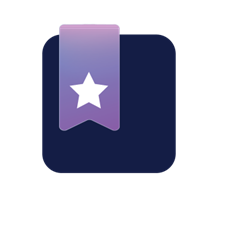 PI 25-01: Enhanced Community Options Program
https://documentlibrary.800ageinfo.com/2025/01/enhanced-community-options-program-ecop-program-instruction-25-01.html
ECOP Eligibility Criteria*:
Home Care Program Eligible
Receiving HC Services in which the cost of services provided is at least 2x HC Basic rate (2/1/2025)
Clinically Eligible for nursing facility services (ie. NF LOC) as determined by an in-person assessment performed by an ASAP RN
Determined ineligible for MH Standard, or be eligible for MH Standard but determined ineligible for the Frail Elder Waiver 
Regularly review active ECOP enrolled consumers for MassHealth status & ensure care plan cost remains at or above threshold
* Refer to PI 25-01 for full description
For ASAP Training Purposes Only.
[Speaker Notes: Be determined ineligible for MassHealth Standard, or be determined eligible for, or already enrolled in, MassHealth Standard but be determined ineligible for the Frail Elder Waiver 
Example: 
a consumer who is aged 60-64 but not disabled, a consumer who is aged 60-64 but not financially eligible for the waiver
consumer accessing State-Funded MassHealth Standard through the Community-Based Long Term Services and Supports (CB-LTSS) Screening)]
ECOP Maximum Enrollment Allowance
Statewide and ASAP-specific maximum enrollment allowances for ECOP implemented on March 1, 2025. The implementation of a maximum enrollment allowance is intended to ensure the long-term stability of the Home Care Program & services for Home Care consumers.
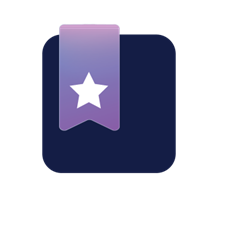 PI 25-03: ECOP Maximum Enrollment Allowance
https://documentlibrary.800ageinfo.com/2025/02/pi-25-03-enhanced-community-options-program-maximum-enrollment-allowance-.html
Required Actions:* 
ASAPs cannot exceed the maximum allowance for ECOP. ASAPs must:
Track and monitor ECOP Pending consumers 
Not conduct an assessment for ECOP-related clinical eligibility until enrollment into the program is available
Document in A&D consumers who are identified as appearing to meet eligibility for ECOP
Regularly review active ECOP enrolled consumers for MassHealth status and to ensure care plan cost remains at or above threshold
* Refer to PI 25-03 for full description
For ASAP Training Purposes Only.
ECOP Maximum Enrollment Allowance
Required Actions (continued):*
ASAPs that have up to or fewer number of consumers enrolled in ECOP than the ASAP’s maximum enrollment allowance must:
Determine which consumers appearing to meet eligibility for ECOP should be evaluated for ECOP
Account for actual ECOP enrollment vs Maximum Enrollment Allowance
Be able to determine which consumers have been pending for ECOP the longest and enroll them 
Assess the consumer for ECOP clinical eligibility & determine if consumer meets all criteria for ECOP eligibility (as described in PI 25-01) when ECOP slot is available
Update consumer A&D record
* Refer to PI 25-03 for full description
For ASAP Training Purposes Only.
ECOP Maximum Enrollment Allowance
Required Actions (continued):*
Additionally, ASAPs must:
Update A&D consumer record of the consumers identifying as appearing to meet eligibility for ECOP as their status changes
Develop internal process for tracking &  monitoring consumers as identified as appearing to meet eligibility but are Pending for ECOP
Monthly monitoring (at minimum) for ECOP-related information 
Current ECOP Enrollment
ECOP program spending
ECOP Pending - Consumers noted as appearing to meet eligibility for ECOP
Monitor ECOP enrollments based on ASAP-specific maximum enrollment allowance
Regularly ASAPs should be reviewing active ECOP enrolled consumers for MassHealth status and to ensure care plan cost remains at or above threshold
* Refer to PI 25-03 for full description
For ASAP Training Purposes Only.
ECOP Pending Business Rule Overview
For ASAP Training Purposes Only.
ECOP Pending Business Rule Overview
ASAPs must keep their consumer data accurate & up to date within A&D
AGE reserves the right to review ECOP Pending care enrollments at any time
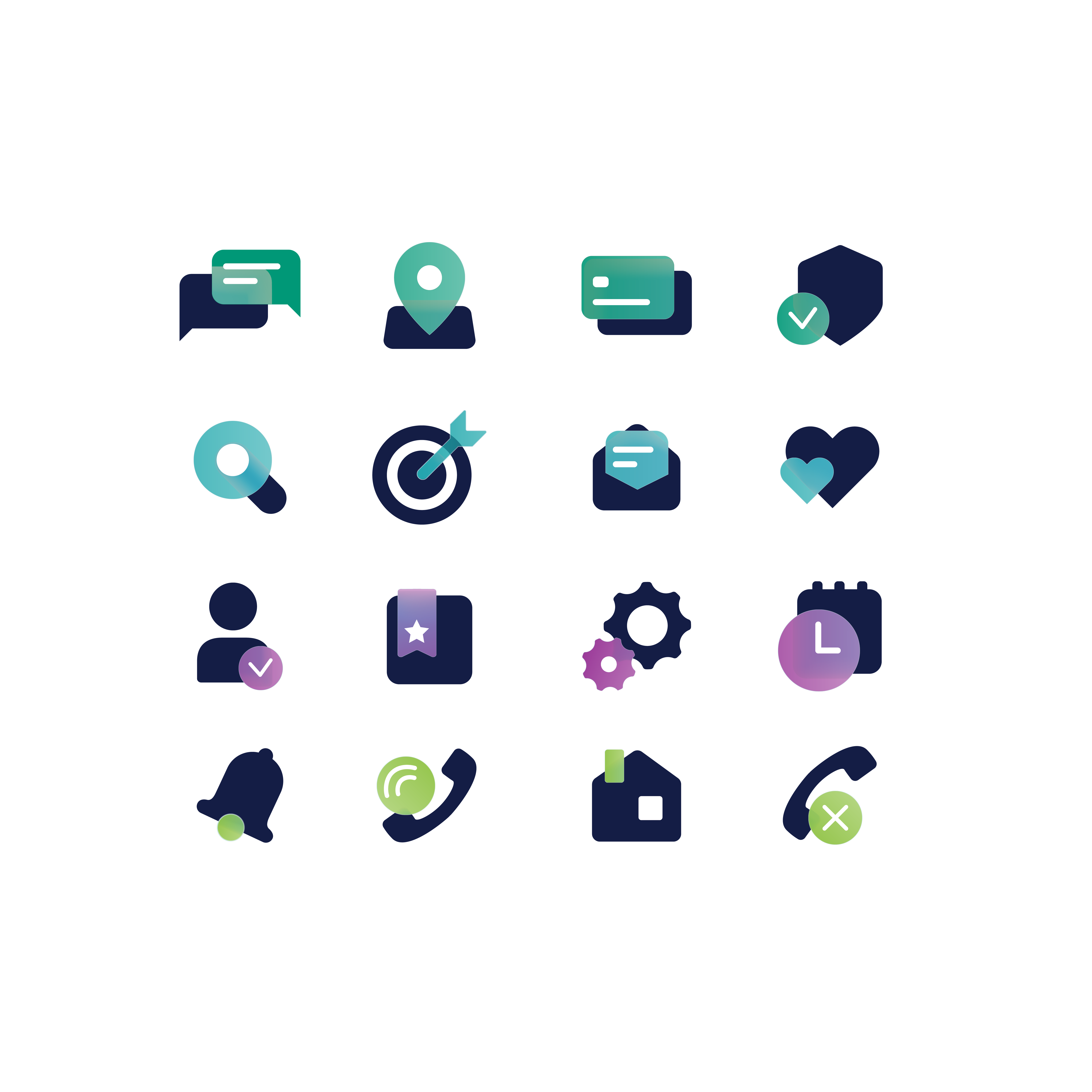 For ASAP Training Purposes Only.
ECOP Pending Tracking A&D Requirements
ECOP Pending Care Enrollment
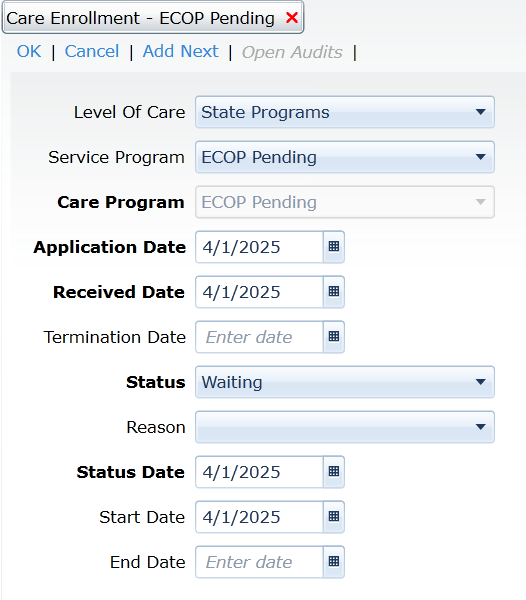 Utilized to document & track the process & outcome of a consumer who appears eligible for ECOP but has not been clinically determined as there is no available ECOP slot
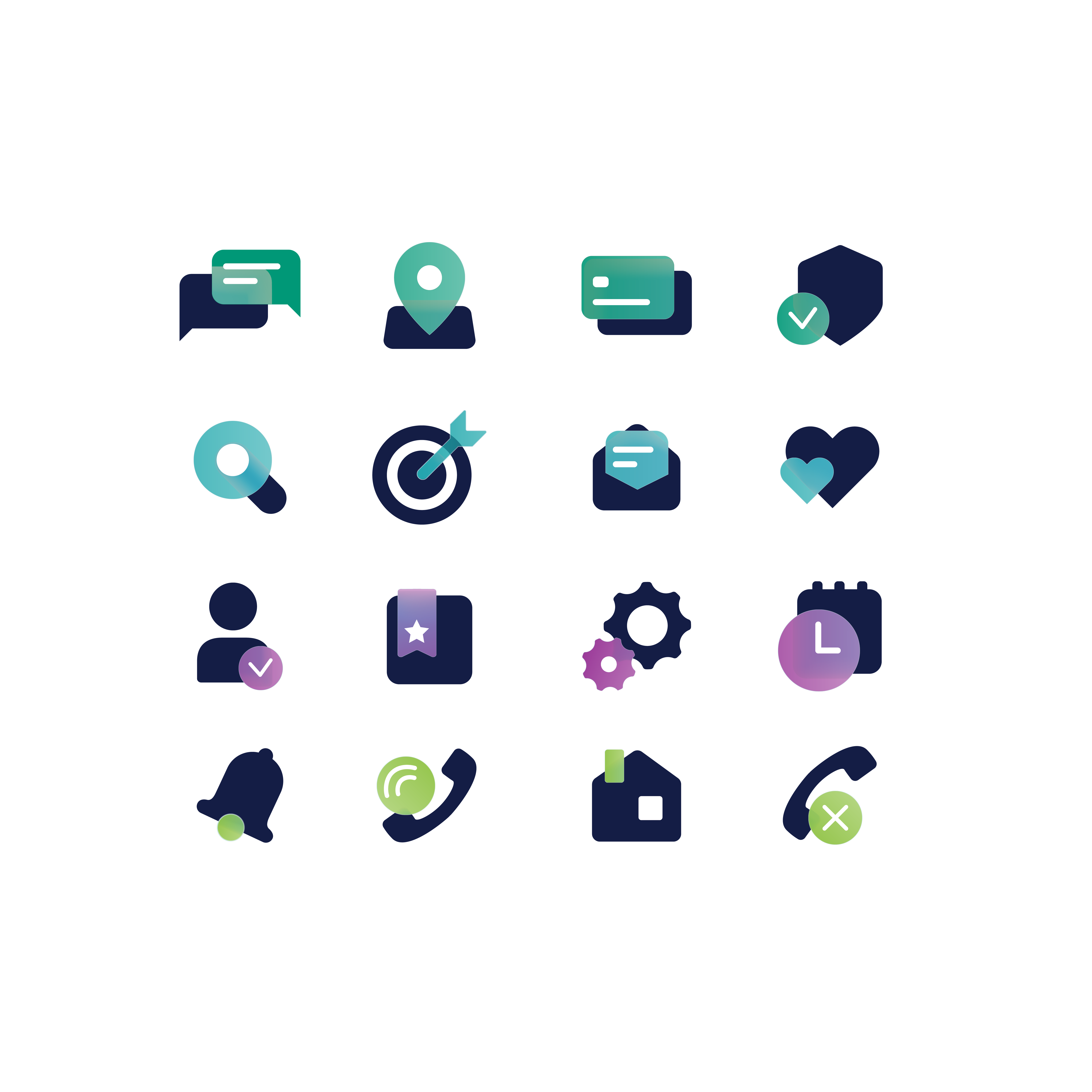 For ASAP Training Purposes Only.
ECOP Pending Tracking A&D Requirements
ECOP Pending Care Enrollment:
For ASAP Training Purposes Only.
ECOP Pending Care Enrollment Status Reasons
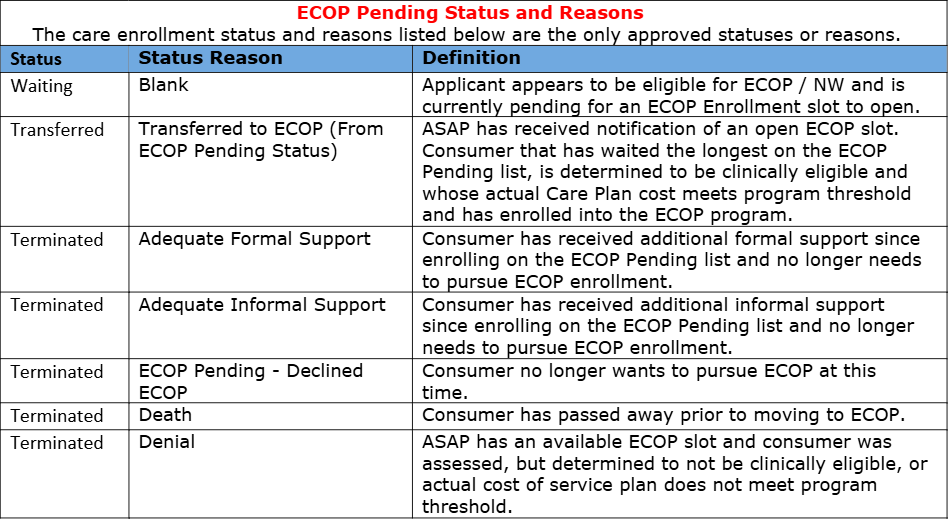 For ASAP Training Purposes Only.
ECOP Pending
Do Not Enroll Consumer into ECOP Pending if:
* See PI 25-01 for exceptions
For ASAP Training Purposes Only.
ECOP Pending
Case Examples for Supporting Consumers Care Plan Needs While Pending
For ASAP Training Purposes Only.
Questions?
For ASAP Training Purposes Only.
For ASAP Training Purposes Only.